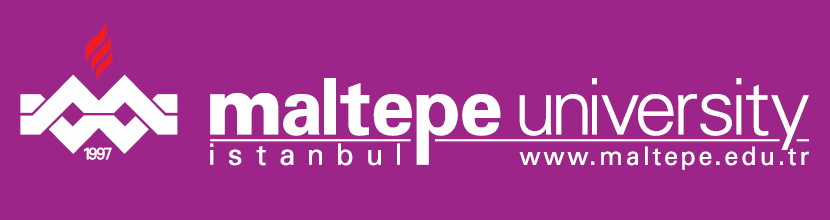 2020-2024 STRATEJİK PLANI HAZIRLIKLARITTO, Kalite Yönetim Koordinatörlüğü, Kalite Komisyonu ve Bilimsel Araştırma Komisyonu (MÜAR)Ortak Çalışması29 Kasım 2019
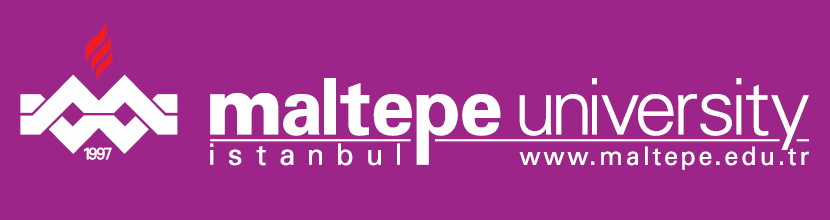 2020-2024 STRATEJİK PLANI HAZIRLIKLARIProf. Dr. Belma AKŞİTRektör Yardımcısı (Kalite çalışmaları ve Ar-Ge)Bilimsel Araştırma Projeleri Komisyonu (MÜAR) Başkanı MayaTTO A.Ş. Yönetim Kurulu Başkan Yardımcısı29 Kasım 2019
Sunuş
2020-2024 Stratejik Planımızın hazırlıkları tamamlanmak üzeredir. 
Daha önceki SP’ları Eğitim-Öğretim ağırlıklı olarak sürdürülmüştür.
Önümüzdeki beş-yıllık dönemimiz ise Ar-Ge ağırlıklı olarak planlanmaktadır. 
   Birbiri ile bağlantılı nedenleri:
11. Kalkınma Planı doğrultusunda Cumhurbaşkanlığı ve YÖK tarafından Üniversitelerde Ar-Ge çalışmalarına öncelik verilmesine vurgu yapılması, 
Üniversite sıralama sonuçlarının dikkatle izlenmekte oluşu ve 
Sayın Kurucumuz ve Sayın Rektörümüzün sıralamalarda yükselme kararlılığı içinde olmaları.
Toplantı İçeriği
Uluslararası ve Ulusal Endeksler (Üniversite Sıralamaları) ve kullanılan kriterler
Cumhurbaşkanlığı 11. Kalkınma Planı doğrultusunda MÜ için planlanan ve söz verilen çalışmalar 
2020-2024 Stratejik Planında yer alan amaç ve hedefler
Uluslararası ve Ulusal Endeksler 
(Üniversite Sıralamaları) 
ve Kullanılan Kriterler
Uluslararası ve Ulusal Endeksler
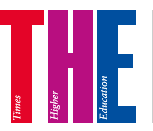 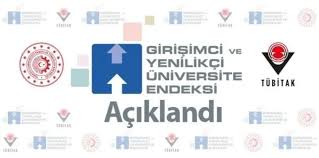 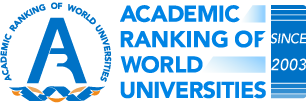 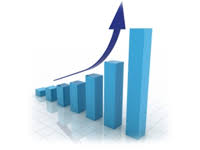 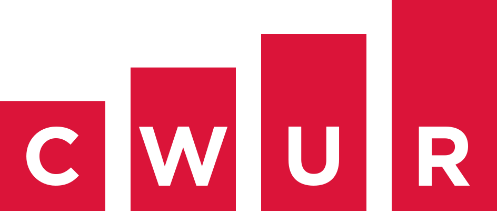 Times Higher Education–THE 
URAP
QS
Webometrics
ARWU
CWUR
TÜBİTAK – GYUE
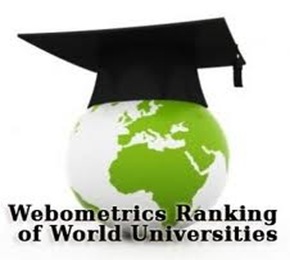 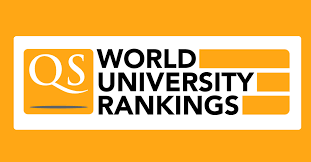 Times Higher Education
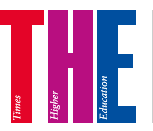 THE Rankings, Times Higher Education haftalık yayınlarının bünyesinde, tüm dünyada bulunan üniversiteleri değerlendiren bir sıralama sistemi olarak 2004 yılında Londra’da yapılanmıştır. 

Sıralamada bakılan Ana Alanlar ve Dağılımları:
Eğitim – Toplam %30 
İtibar (Reputasyon) %15
Kadro – Öğrenci Oranı %4,5
Doktora – Lisans Derecesi Oranı  %2,25
Mezun Doktora derecesinin akademik kadroya oranı %6
Kuruluş Gelirleri %2,25
Araştırma – Toplam %30
İtibar (Reputasyon) %18
Araştırma Gelirleri %6
Araştırma Verimliliği %6
Atıflar – Toplam %30
Uluslararasılaşma Görünümü - %7,5
Uluslararası Öğrenci Oranı %2,5
Yabancı Kadro Oranı %2,5
Uluslararası Anlaşmalar – İşbirlikleri %2,5
Sanayi İşbirliği (Bilgi Transferi) – Toplam %2,5
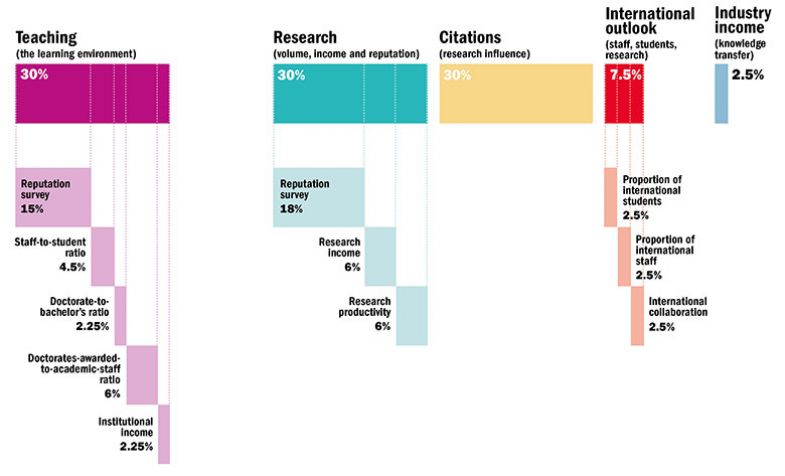 URAP – University Ranking by Academic Performance
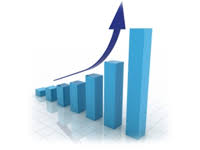 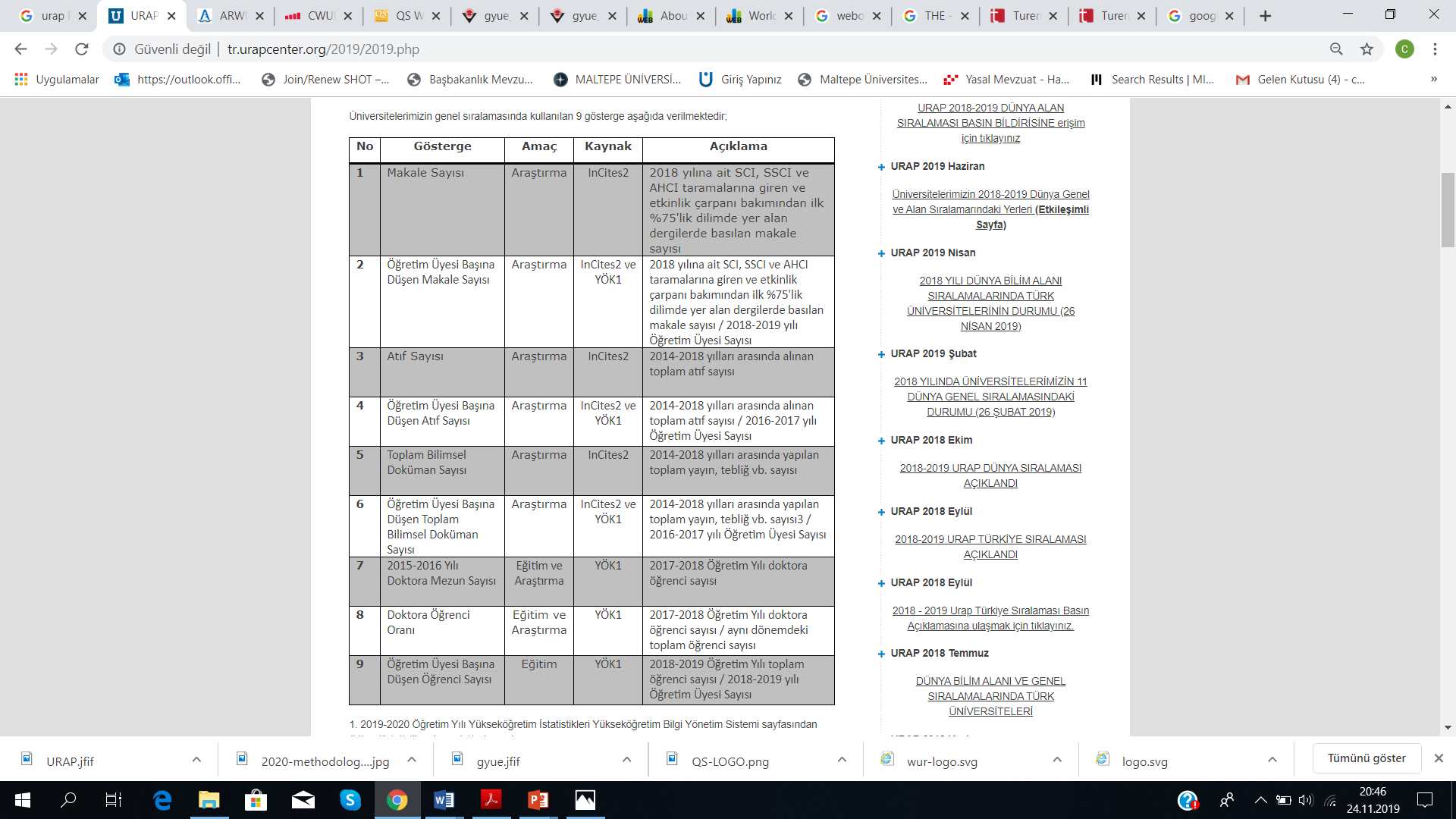 URAP 2009 yılında ODTÜ’de kurulan, Dünya ve Türkiye Üniversite sıralaması yapan kar amacı gütmeyen bir kurumdur.

Sıralama için 9 Gösterge kullanılmaktadır:
Makale Sayısı
Öğretim Üyesi başına düşen makale sayısı
Atıf sayısı
Öğretim Üyesi başına düşen atıf sayısı
Toplam bilimsel doküman sayısı
Öğretim üyesi başına düşen toplam bilimsel doküman sayısı
2015-2016 Yılı Doktora mezun sayısı
Doktora öğrenci oranı
Öğretim üyesi başına düşen öğrenci sayısı
QS Rankings
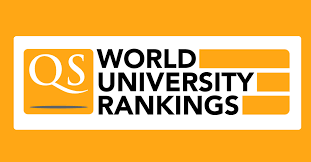 QS Rankings, Quacquarelli Symonds şirketi tarafından 2004 yılından beri yapılan üniversite sıralamasıdır. 2004 – 2009 yılları arasında THE ile ortak çalışmalar yapmış olup, akabinde ayrı bir şirket olarak devam etme kararı almıştır. 

Konu bazında QS Sıralama için 2019’da kullanılan göstergeler şunlardır:

Akademik İtibar: Dünyadaki tüm akademisyenlere gönderdikleri bir anket ile yapıyorlar. Akademisyenler, kendi üniversiteleri hakkında anket yapamıyorlar. Böylece etik konusunda bir önlem almış durumdalar. Bu anket ile 10 ila 30 arası ulusal ve uluslararası kurumu Araştırma Alanı’nda değerlendiriyorlar.

Çalışan İtibarı: Akademik itibarda olduğu gibi bir anket üzerinden yapılıyor. Bu ankette özellikle mezunların işe alımı ilgili sorular bulunuyor. 

Yayın başına atıflar: Akademik kadronun aldığı atıf yerine, yayınların aldığı atıflara bakılıyor. Verileri Scopus’tan çekiyorlar. 

H Endeks (araştırmanın aldığı atıf sayısı): Yayınların h-endeksi de en son kriterleri arasında yer alıyor.
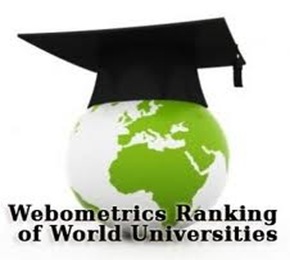 Webometrics
Webometrics, 2004 yılında kurulan İspanya merkezli bir kuruluştur. 

Web sayfalarında Google Scholar’dan direkt olarak veri alındığı yazmakta olup bunun yanı sıra üniversite sayfalarını da sıralama için kullanmaktadır. 

Sıralamada kullanılan göstergeler:

Üniversitelerin kendi web sayfasının varlığı: Üniversitenin web sayfasının ulaşılabilir, araştırma alanında (özellikle yayınlar ve atıfların yer alması) her türlü veriyi sağlayan bir domaine sahip olması en önemli göstergesi

Etki Derecesi: Üniversitenin H endeksine ve de atıflarına bakılan bir gösterge

Açıklık: Üniversitenin yayınlarının açıklık politikasına göre kendi web sayfasında yer alması

Mükemmellik sıralaması: Üniversitenin yukarıda sayılan tüm alanlardaki toplam değerleri
ARWU (Academic Ranking of World Universities)
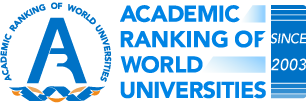 ARWU, 2003 yılında Şangay’da kurulan bir sıralama sistemidir. 

SCI ve SSCI’dan veri almaktadır. Bunun yanı sıra, özellikle son yıllarda Üniversitelerin temel bilimler bölümleri ile ilgili verilere de baktığı için, üniversitenin web sayfasında İngilizce olarak akredite olmuş programlar, ders detayları önem arz etmektedir. Bu bağlamda, Strateji Sayfamızın gelişmesi ve burada bulunan tüm verilerin de İngilizce olması gerekmektedir.

Her ne kadar verileri üniversitelerin web sayfalarından çekiyoruz deseler de, web sayfaları incelendiğinde başvuru usulü çalıştıkları gözlenmektedir. 

Sıralamada 6 gösterge kullanmaktadırlar:

Akademik ve diğer alan ödülleri: Akademik ödül ve diğer alanlarda ödül kazanan tüm Üniversite kadrosu ve mezunlar. Nobel ödülü özellikle bir artı olarak belirtilmiştir.
Clarivate Analytics tarafından yüksek oranda atıfta bulunulan akademisyenlerin Üniversite kadrosunda yer alması
Doğa ve Bilim dergilerinde yayınlanan makale sayısı
SCI Core ve Expanded Endekslerde yer alan makale sayısı
SSCI Core ve Expanded Endekslerde yer alan makale sayısı
Üniversitenin kişi başına düşen performans değeri: Yabancı öğrenci – yerel öğrenci karşılaştırması, Ders Programlarının içeriği ve zenginliği, akredite olmuş programlar
CWUR – The Center for World University Rankings
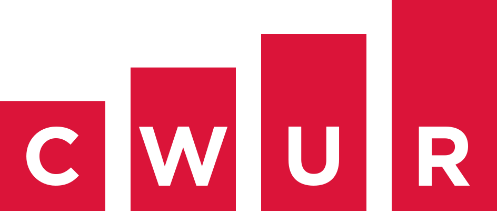 CWUR, 2012 yılında Suudi Arabistan’da kurulup 2016’da merkezini Birleşik Arap Emirliklerine taşımış bir kuruluştur. 

SCI ve SSCI’dan veri almaktadır. Bunun yanı sıra, özellikle son yıllarda Üniversitelerin temel bilimler bölümleri ile ilgili verilere de baktığı için, üniversitenin web sayfasında İngilizce olarak akredite olmuş programlar, ders detayları önem arz etmektedir. Bu bağlamda, Strateji Sayfamızın gelişmesi ve burada bulunan tüm verilerin de İngilizce olması gerekmektedir.

Verilerin üniversitelerin web sayfalarından çektikleri belirtilmekle beraber, web sayfaları incelendiğinde başvuru usulü çalıştıkları gözlenmektedir. 

Sıralamada 4 gösterge kullanmaktadırlar:

Eğitimin Kalitesi (%25): Üniversitenin büyüklüğünün (öğrenci sayısı ve yıl baz alınarak) mezunlarının başarısına oranı

Mezunların İşe Girme Oranı (%25): Mezunların yüzde kaçının dünyaca ünlü ve belli bir konumda olan şirketlerde Genel Müdür olarak çalıştığı

Fakültelerin Kalitesi (%10): Her fakültede kaç akademisyenin kendi alanında uluslararası ödül aldığı

Araştırma Performansı (%40): Bu performans 4 başlıkta değerlendirilmekte ve 4 farklı yüzde ile toplama etki etmektedir.
Araştırma çıktısı – Toplam Yayın ile ölçülüyor (%10) 
Yüksek etkili dergilerde yayın yapılmış olması (%10)
Üst düzey dergilerde yapılan yayın sayısı (%10)
Atıf sayısı (%10)
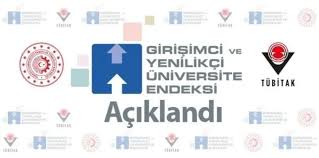 TÜBİTAK – GYUE
Sıralamada 4 gösterge kullanmaktadırlar:

1. BİLİMSEL VE TEKNOLOJİK ARAŞTIRMA YETKİNLİĞİ 
1.1. BİLİMSEL YAYIN SAYISI
 1.2. ATIF SAYISI 
1.3. PROJE SAYISI
1.4. PROJELERDEN ELDE EDİLEN FON TUTARI 
1.5. ULUSAL VE ULUSLARARASI BİLİM ÖDÜLÜ SAYISI 
1.6. DOKTORA MEZUN SAYISI
2. FİKRİ MÜLKİYET HAVUZU
2.1. PATENT BAŞVURU SAYISI 
2.2. PATENT BELGE SAYISI 
2.3. FAYDALI MODEL / ENDÜSTRİYEL TASARIM BELGE SAYISI 
2.4. ULUSLARARASI PATENT BAŞVURU SAYISI
3. İŞBİRLİĞİ VE ETKİLEŞİM 
3.1 SANAYİ İŞBİRLİĞİYLE YAPILAN PROJE SAYISI 
3.2. SANAYİ İŞBİRLİĞİYLE YAPILAN PROJELERDEN ELDE EDİLEN FON TUTARI 
3.3. ULUSLARARASI İŞBİRLİĞİYLE YAPILAN PROJE SAYISI 
3.4. ULUSLARARASI İŞBİRLİĞİYLE YAPILAN PROJELERDEN ELDE EDİLEN FON TUTARI 
3.5. DOLAŞIMDAKİ ÖĞRETİM ELEMANI / ÖĞRENCİ SAYISI
4. EKONOMİK KATKI VE TİCARİLEŞME 
4.1. AKADEMİSYEN FİRMA SAYISI 
4.2. ÖĞRENCİ / MEZUN FİRMA SAYISI 
4.3. AKADEMİSYEN FİRMALARINDA İSTİHDAM EDİLEN KİŞİ SAYISI 
4.4. LİSANSLANAN PATENT / FAYDALI MODEL / ENDÜSTRİYEL TASARIM SAYISI
Girişimci ve Yenilikçi Üniversite Endeksi, TÜBİTAK tarafından 2012 yılında beri yayınlanmaktadır.  

Bu endeksin önemi, TÜBİTAK 2012 yılı verilerine göre 2013 yılında Üniversite TTO’larını bir defaya mahsus olmak üzere  %100 hibe şeklinde  10 seneliğine fonlamak üzere çağrı açmıştır. İlk 50’ye giren Üniversitelerin TTO’ları bu fona her sene başvuruda bulunabilmektedirler.
Maltepe Üniversitesi ve Endekslerdeki yerimiz
Times Higher Education – THE 
 
URAP

QS

Webometrics

ARWU

CWUR

TÜBİTAK – GYUE
Maltepe Üniversitesi ve URAP
URAP 2019-2020 2000 Yılından Önce Kurulan Tüm (Devlet-Vakıf) Üniversiteler Genel Sıralaması:  
71 Üniversite içinde 67. Sırada 250 – 299 puan aralığında 
 
URAP 2019-2020 Tıp Fakültesi Olan Tüm (Devlet-Vakıf) Üniversiteler Genel Sıralaması: 
80 Üniversite içinde 72. Sırada 250 – 299 puan aralığında 
 
URAP 2019-2020 Vakıf Üniversiteleri Genel Sıralaması: 
58 Üniversite içinde 31. Sırada 250 – 299 puan aralığında 
 
URAP 2019-2020 Tüm Üniversitelerin Genel Puan Tablosu: 
166 Üniversite içinde 131. Sırada olup, toplam puanı 259.68’dur.
Puan Dağılım Tablosu
Cumhurbaşkanlığı 11. Kalkınma Planı doğrultusunda MÜ için planlanan ve söz verilen çalışmalar
11. Kalkınma Planı doğrultusunda
Teknopark İstanbul’daki binamızda başlangıçta öncelikli alanlar şunlar olacaktır:

Kanser ve Kök Hücre Araştırmaları
Kanser İmmünoterapi Merkezi 
Çevre ve Enerji Teknolojileri Araştırmaları (Enerji Depolama Teknolojileri ve “Sensör Teknolojileri)
Havacılık Araştırmaları (TTO A.Ş. kuruluş sözleşmesinde de var)
11. Kalkınma Planı doğrultusunda
Teknopark İstanbul’daki ofiste:
Bisatek Bilişim Danışmanlık Eğitim Reklam ve Organizasyon A.Ş., 
LEOS Bilim Teknoloji A.Ş 
TTO’nun faaliyetleri sürdürülmektedir.
11. Kalkınma Planı doğrultusunda
Kampüs sınırları içinde AR-GE faaliyetleri için de kullanılacak üç blok inşaatına başlanmıştır. 10.000 m2’lik alan içinde laboratuvar kurulumu planlanmıştır.
11. Kalkınma Planı doğrultusunda
TTO A.Ş.’nin 
Vizyonu: Daha iyi bir gelecek için girişimci ruhunu Üniversitemizde öğrencilerimizden akademik ve idari kadromuza kadar yaygınlaştırmak ve ulusal ve uluslararası TTO ekosistemin de başarılı ve etkin bir yere sahip olmak. 

Misyonu: İnovatif, yenilikçi ve girişimcilik ekosistemini geliştirerek araştırmayı destekleyen ve değişime açık bir eğitim anlayışla girişimci ruhunu kurumumuzda en küçükten en büyüğe yaygınlaştırmak.
11. Kalkınma Planı doğrultusunda Stratejik Amaçlarımız/Önceliklerimiz
Teknopark İstanbul’da planlanan Ar-Ge faaliyetlerinin en kısa zamanda hayata geçirilmesine öncelik verilecektir.
Mühendislik ve Doğa Bilimleri Fakültemiz öğretim üyelerince Temel Kuantum Fiziği laboratuvarının kurulması ve sanayi-üniversite işbirliğinin geliştirilmesi için enerji teknolojilerinde kuantum fiziği temelli malzemelerin geliştirilmesi için açılacak lisansüstü programlara destek verilmesi planlanmaktadır. 
Kritik teknolojilerle ilgili olarak özellikle enerji depolama, biyoteknoloji, nano-elektronik, kuantum konusuna öncelik verilebilecektir.
Özellikle ilaç ve tıbbi cihaz, savunma elektroniği,  enerji vb. öncelikli sektörlere yapılabilecek katkılar dikkate alınacaktır.
TTO hizmet etkinliğinin, çeşitliliğinin ve gelirlerinin artırılmasına öncelik verilecektir.
Uluslararası ortaklıklarla akademik çalışmalar yapılması ve bilimsel araştırma ürünlerinin lisanslanması ve ticarileştirilmesine öncelik verilecektir.
Bilimsel araştırma projelerinin nicelik ve nitelik olarak geliştirilmesi için ayrılan teşvikler artırılacaktır.
11. Kalkınma Planı doğrultusunda Stratejik Amaçlarımız/Önceliklerimiz
Ulusal/uluslararası bilimsel araştırma, sanatsal etkinlik ve Ar-Ge/Ür-Ge projelerinin yapılması; patent, faydalı model belgesi ve endüstriyel tasarım tescil belgesi başvurularının; ödül ve atıf alan etki değeri yüksek dergilerde yayınlanan makale sayısının artırılması için çabalar sürdürülecektir. 
Özellikle temel bilimler alanında ulusal ve uluslararası eğitim ve araştırma temalı bilimsel etkinlikler gerçekleştirilecektir.
Ulusal ve Uluslararası ortak projeler geliştirilmesi, ortak bilimsel yayın sayısının artırılması ve saygın dergilerde makalelerin yayınlanması için teşvikler sürdürülecektir.
Üniversite ve sanayi işbirlikleri geliştirerek bilginin teknolojiye dönüşümüne, patent ile ticarileşmesine ve firmalaşarak ekonomik fayda sağlanmasına destek verilecektir.
Ulusal/uluslararası patent başvuru sayılarının artırılması daha çok özendirilecektir.
Üniversitemizde sürdürülebilir kalkınma hedeflerine yönelik çalışmalar yapılmasına özen gösterilecektir.
Fikri Mülkiyet Hakları konusunda çalışmalar yapılmasına çalışılacaktır.
11. Kalkınma Planı doğrultusunda Stratejik Amaçlarımız/Önceliklerimiz
Doktora program sayısının, doktora mezun sayısının ve öğretim üyesi başına tamamlanan doktora tez sayısının artırılmasına özen gösterilecektir. 
Doktora sonrası sözleşmeli araştırmacı istihdamı sağlanacaktır.
Doktora ve yüksek lisans tez konusu seçilmesi sürecinde öncelikli sektörlerde ihtiyaç duyulan alanlarda sanayi kesimince oluşturulacak proje havuzuna başvurulacaktır.
Lisansüstü programlar oluşturma sürecinde öncelikli sektörlerdeki firmaların görüşleri alınacak, sanayinin ihtiyacına yönelik programlar açılacaktır. 
Önlisans, lisans ve lisansüstü programların açılışında öncelikli sektörlere yönelik planlamalar yapılacaktır.
Bölgesel kalkınmaya katkı sağlayacak özellikteki programların sayısının artırılmasına çalışılacaktır.
Uzaktan eğitim programlarının sayısının ve yaygınlığının arttırılmasına özen gösterilecektir.
Araştırma görevlisi sayımızın artırılması sağlanacaktır.
Öğretim teknolojilerinin kullanımının yaygınlaştırılmasına yönelik çalışmalar sürdürülecektir.
11. Kalkınma Planı doğrultusunda Stratejik Amaçlarımız/Önceliklerimiz
Siber güvenlik lisans ve yüksek lisans programları oluşturulması yönünde araştırmalar yapılacak, mevcut lisans programların siber güvenlik müfredatı geliştirilebilir.
Dijital dönüşüm ekosistemi oluşturulması konusunda araştırmalar yapılabilir, istatistikler çıkarılabilir ve STK’lar ve kamu kurumları ile işbirliği yapılabilir.
Sürekli Eğitim Uygulama ve Araştırma Merkezinin (SEM) faaliyetlerinin artırılması ve yaygınlaştırılmasına öncelik verilecektir.
SEM bünyesinde firma çalışanlarının dijital yetkinliklerinin artırılmasına yönelik sertifikalı eğitim programlarının açılması konusu dikkate alınacaktır.
SEM aracılığıyla gençlere uluslararası geçerli yazılım sertifika programları düzenlenebilir.
Yaşam boyu öğrenme yaklaşımı doğrultusunda İç paydaş yetkinlik artırma programları sürdürülecektir.
Sıralamalarda yükselme hedefimize ulaşmak üzere her türlü çaba sarf edilecektir.
Uluslararasılaşma konusundaki hedeflerimiz (uluslararası öğrenci sayısının, yabancı uyruklu akademisyenlerin toplam istihdamı oranı içindeki payının, yabancı dilde eğitim veren programların sayısının artırılması ve uluslararası öğrencilere yönelik barınma imkânlarının geliştirilmesi) geliştirilecektir.
Uluslararası değişim programlardan yararlanan öğrenci ve personel sayısının arttırılması için çalışmalar sürdürülecektir.
Mezunların kariyer süreçlerinin takibi ve mezun-üniversite işbirliğinin güçlendirilmesi için çalışmalar sürdürülecektir.
Maltepe Üniversitesi
2020-2024 Stratejik Planı
Amaç ve Hedefler (Taslak)
2020-2024 Stratejik Planı - Stratejik Amaçlar
Önümüzdeki beş yıllık dönemde, 
Maltepe Üniversitesi’nin tüm birimlerinde, 
ortak amaçlar doğrultusunda ve 
birbirimizi her konuda destekleyerek 
çalışmalarımıza hız vereceğimize olan inancım ve teşekkürlerimle.